Создание судового инсинератора на пиролизных газах
Игорь Витальевич Терещенкo МГУ им. адм. Г. И. Невельского мастер производственного обучения
Команда проекта
Терещенко Игорь Витальевич,  мастер производственног обучения Морского государственного университета им. адм. Г. И. Невельского - автор, основатель проекта
Азовцев Анатолий Иванович - научный руководитель проекта, профессор, д.т.н., начальник кафедры Теории устройства судна Морского государственного университета им. адм. Г. И. Невельского.
И  др.
Проблема - рост тарифов на традиционное топливо для судового инсинератора
Описание проблем
Нужны дополнительные знания для обслуживания судового инсинератора.
 Рост цен на топливо создаёт дополнительные финансовые  трудности.
 Традиционное сжигание в 10 мильной морской зоне наносит урон экологии. 
 Нет единой не дорогой  технологии утилизации отходов
Нет инсинератора  утилизирующего твёрдые и жидкие отходы
Помоги себе и другим
Полученное тепло  в трубчатой печи с пиролизной камерой снижает затраты на сжигание ТБО до 40%, снижает вредные выбросы азота и позволяет получать углерод для повторного использования экологически чистого топлива.
Твёрдотопливный угольный котёл с пиролизной камерой для обогрева и одновременной утилизации ТБО
Полученное тепло  в котле с пиролизной камерой снижает:
 затраты на сжигание ТБО до 40%,
вредные выбросы азота
 позволяет получать углерод
Участок  ручного брикетирования пиролихзного остатка
Полученное тепло  в котле с пиролизной камерой снижает:
 Камера измельчения и смешивания со связующем 
Ручной пресс для предания формы
Стилаж
Дополнительный продукт в виде брикета
Дополнительный продукт в виде брикета
 полученный в пиролизной камере из ТБО ( твёрдых бытовых отходов) после отопления в Марфо-Мриинской обители женского монастыря г.Владивосток
Инсинератор с верхней загрузкой ТБО
Инсинератор с  горизонтальной загрузкой ТБО
Инсинератор с дожигающей камерой отводящих газов ТБО
Решение проблемы
Получена два патента на использование безопасного сжигания органических отходов
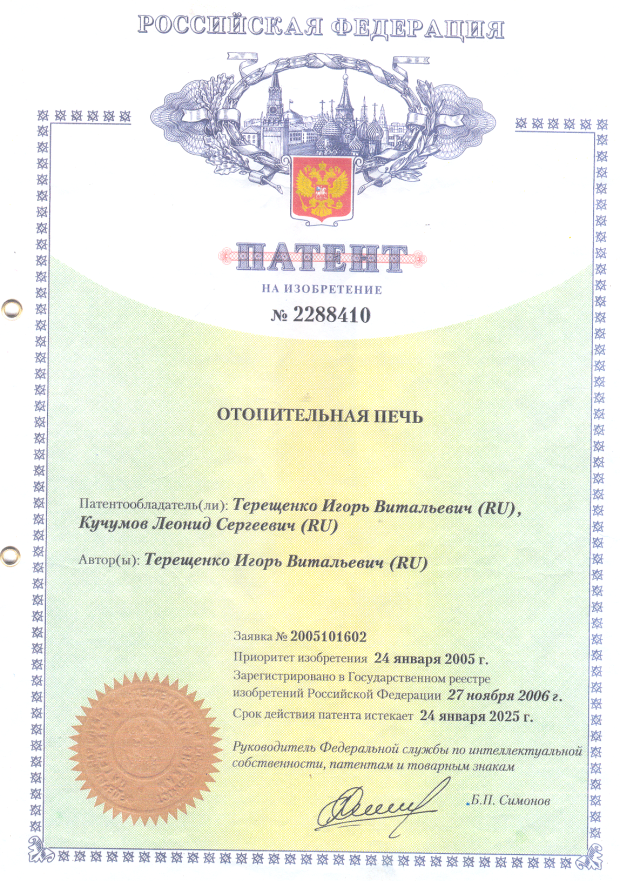 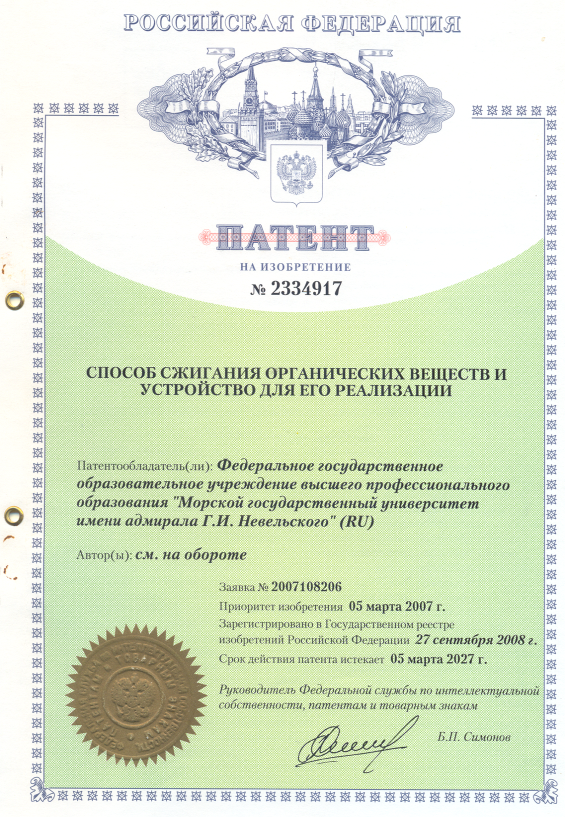 Сотрудничество
МГУ им. адм. Г. И. Невельского совместно  в лице аспирантов студентов и ведет деятельность, направленное на внедрение на рынок устройств и способов применения чистых технологий.
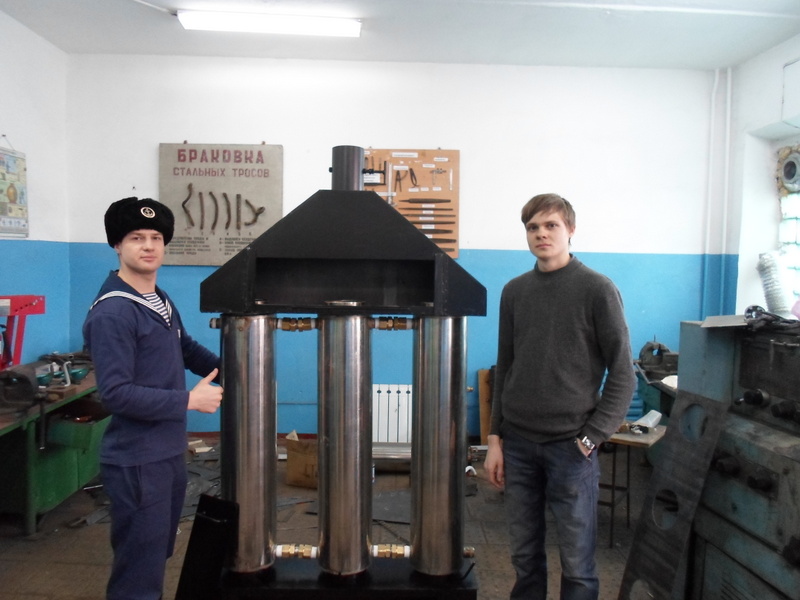 Храм пос. Бровничи Приморского края
Модульная котельная на топливном брикете
Трубчатая печь с пиролизной камерой в г. Владивосток Марфа-Мариинская обитель
Сеть автомагазинов «Шинтоп»
Результаты исследований показали
В результате использования топлива из пыли пиролизных отходов, экономия составляет в пределах 30%
Зольный остаток не выше 10 %.
Бездымное сжигание.
Получения удобрения в виде золы
Рынок потребления гранулированного топлива
Финансовый план
Спасибо за внимание.
Терещенко Игорь Витальевич
Телефон 89242316751
E-mail: 2681438@mail.ru